Infrastructura de sprijin 
în afaceriConcepte de Proiecte
ADR Centru
Ideile colectate de la grupul de lucru – 08.02.2018
Propuneri de proiecte depuse spre finanțare:
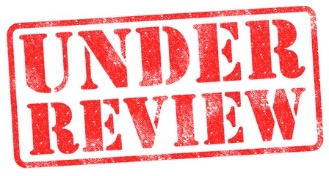 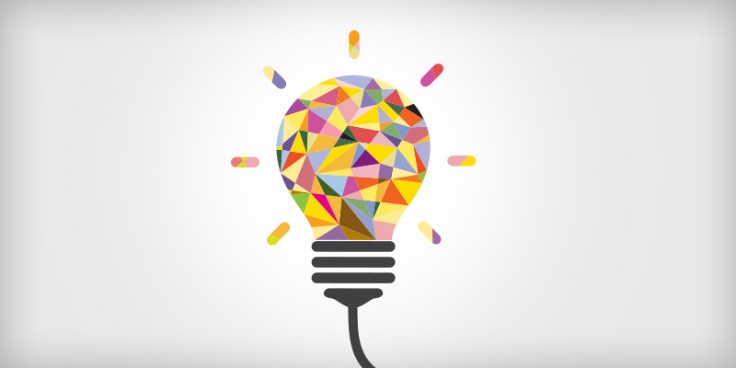 Centrul de Suport în afaceri creative de tip „Creative Hub”
Apel: Concursul de granturi pentru crearea Centrelor de Suport în Afaceri Finanțator: Fundația Est-Europeană cu susținerea financiară a Uniunii Europene
Durata propusă spre implementarea proiectului: 18 luni (maxim 24 luni)
Finanțare grant: 52.182 EUR ( maxim 60 000 EUR)
Co-finanțare: 49 500 EUR (21385 EUR – Județul Neamț, 28115 – CR Anenii Noi și alți donatori)
Bugetul proiectului: 101 682 EUR
Data limită de aplicare: 06 mai 2018
http://eef.md/index.php?pag=news&id=1025&rid=1255&l=ro
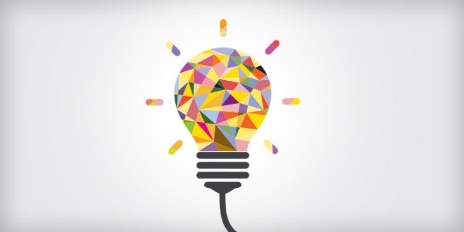 „Creative Hub”PartENERIi
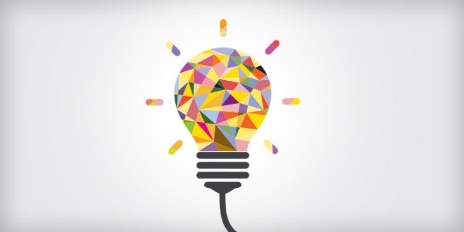 „Creative Hub”Obiectivul general
Dezvoltarea domeniului creativ prin înființarea Centrului de suport în afaceri creative în regiunea de Sud-Est al Republicii Moldova.
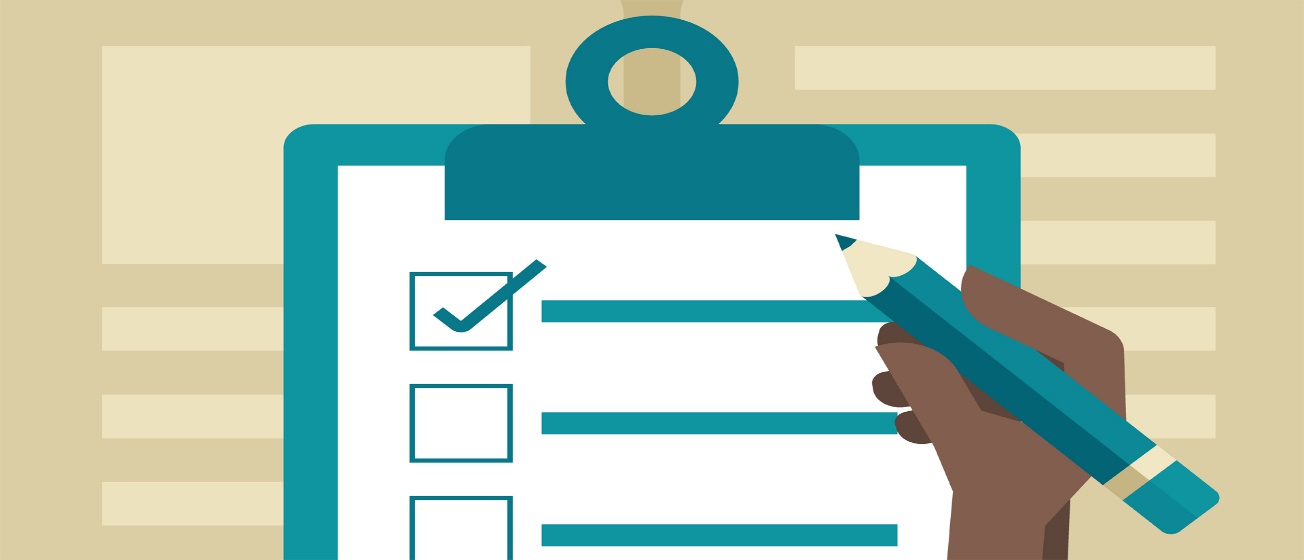 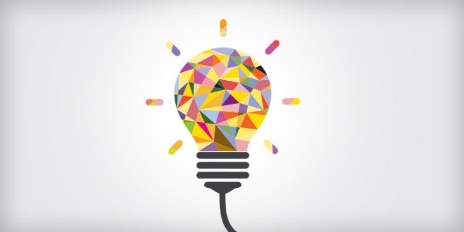 „Creative Hub”Obiective și activități
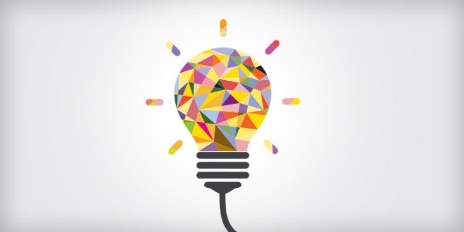 „Creative Hub”Obiective și activități
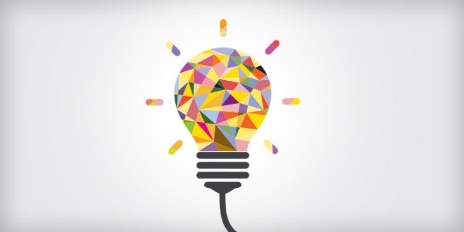 „Creative Hub”Obiective și activități
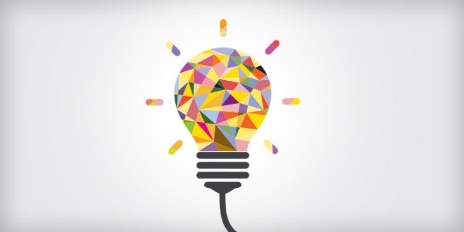 „Creative Hub”Rezultate
20 de rezidenți vor fi ghidați pe parcursul a 2 programe de mentorat;
Vizibilitatea rezidenților în rândul concurenților, consumatorilor și a altor grupuri interesate va fi sporită datorită strategiilor de marketing dezvoltate;
Min. 5 rezidenți vor identifica potențiali parteneri/consumatori pe piața din Romania;
Crearea unei legături cu regiunea Transnistria.
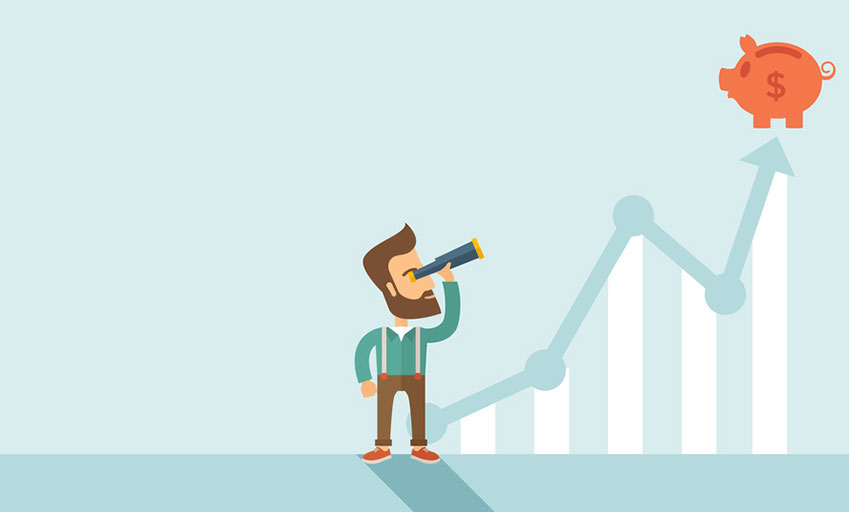 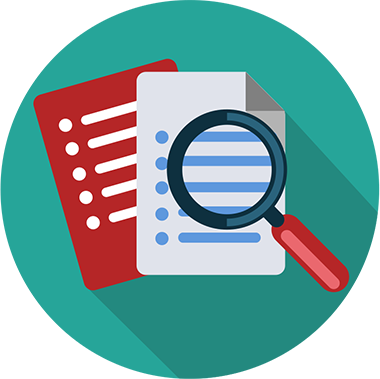 Soluții regionale inovative pentru o dezvoltare economică sustenabilă “Risseg”
Apel: Programul Operaţional Comun România - Republica Moldova 2014-2020
Finanțator: Uniunea Europeană
Durata propusă spre implementarea proiectului: 18 luni
Finanțare grant: 150,722.41 EUR (maxim 200 000 EUR)
Co-finanțare: 16,746.93 EUR
Bugetul proiectului: 167,469.34 EUR
Data limită de aplicare: 09 mai 2018
http://www.ro-md.ro-ua-md.net/2nd-call-for-proposals-soft-projects/
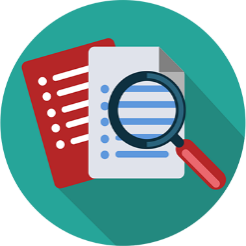 “Risseg”PartENERIi
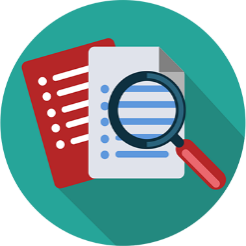 “Risseg”Obiectiv general
Crearea de soluții inovatoare pentru o creștere economică durabilă prin identificarea și aplicarea potențialului de cercetare în beneficiul comunităților din regiunea Centru a Republicii Moldova și din județul Galați, România.
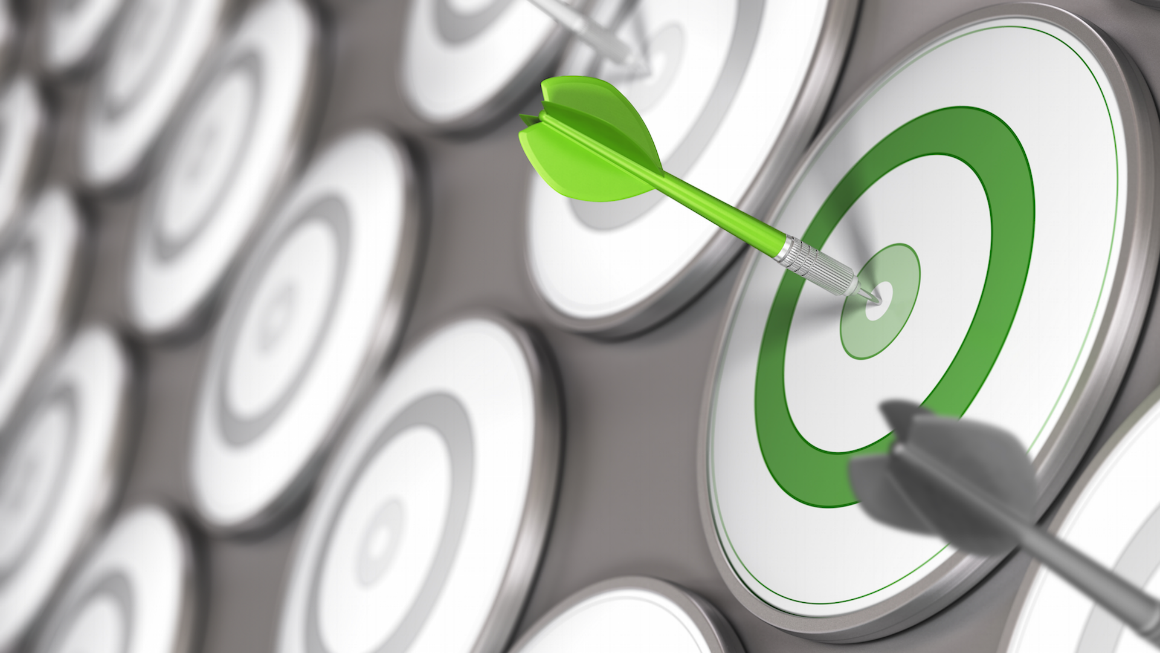 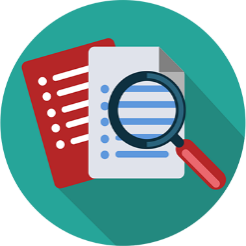 “Risseg”Obiective Specifice și ACTIVITĂȚI
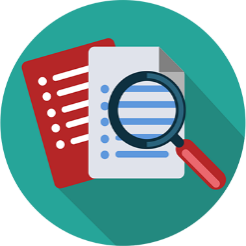 “Risseg”Obiective specifice și ACTIVITĂȚI
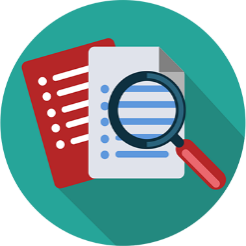 “Risseg”Obiective specifice și ACTIVITĂȚI
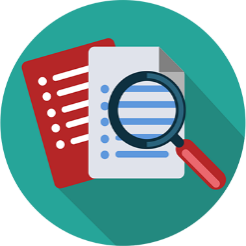 “Risseg”REZULTATE
100 antreprenori instruiți;
 Cel puțin 50 de IMM-uri cu capacități inovatoare introduși în catalogul e-stakeholderilor;
 Cel puțin 10 formatori instruiți;
 Cel puțin 15 IMM-uri sunt înregistrați la platforma de brokeraj online din fiecare regiune țintă;
 10 noi parteneriate create;
 Cel puțin 6 parteneri asociați atrași în activitățile proiectului;
 Cel puțin 6 articole publicate în mass-media regională cu privire la activitățile și rezultatele proiectului.
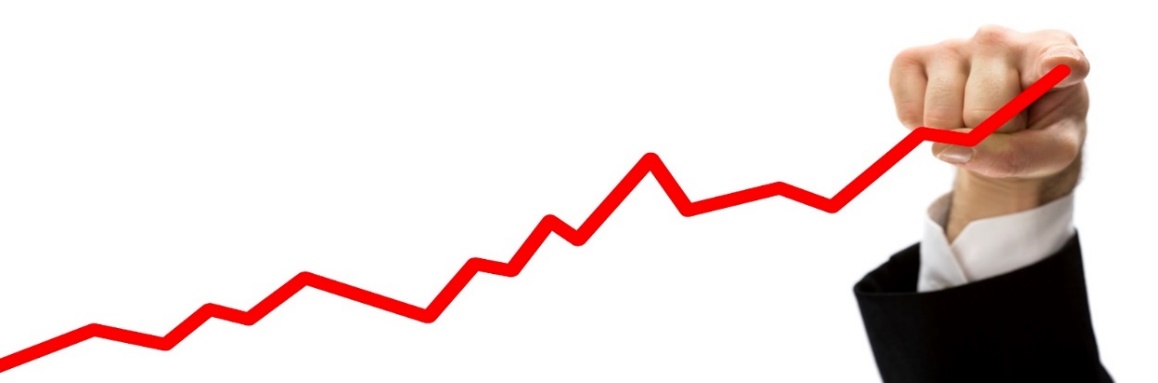 Propuneri de proiecte în proces de elaborare:
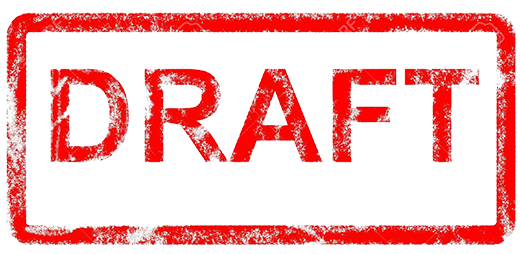 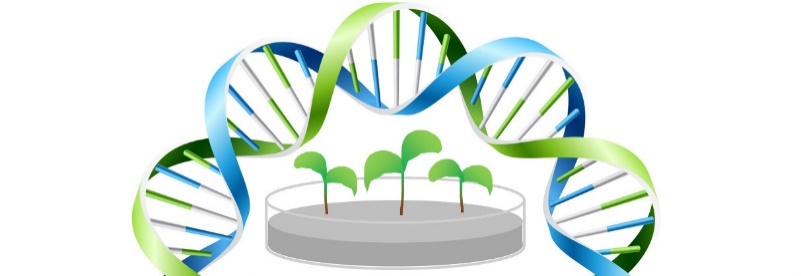 Centru de transfer tehnologic în Biotehnologie pentru susținerea inițiativelor fundamentale și a antreprenoriatului sustenabil în rm “BIO-TTC”
Apelul: Programul Interguvernamental Bilateral de Colaborare Cehia – Moldova 2018 – 2023
Finanțator: Ambasada Cehiei
Suma grantului aprox.: 500 000 EUR
Durata propusă spre implementarea proiectului: 2 ani
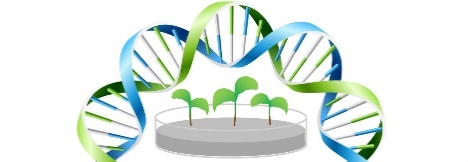 “BIO-TTC”PartENERIi adr și părțile interesate
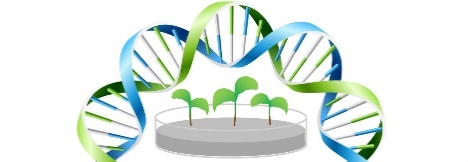 “BIO-TTC”Obiectiv general
Înființarea Centrului de Transfer Tehnologic în Biotehnologii pentru a consolida legăturile de cooperare între mediul de cercetare și cel de afaceri, oferind expertiză științifică, noi servicii, produse și tehnologii în domeniu.
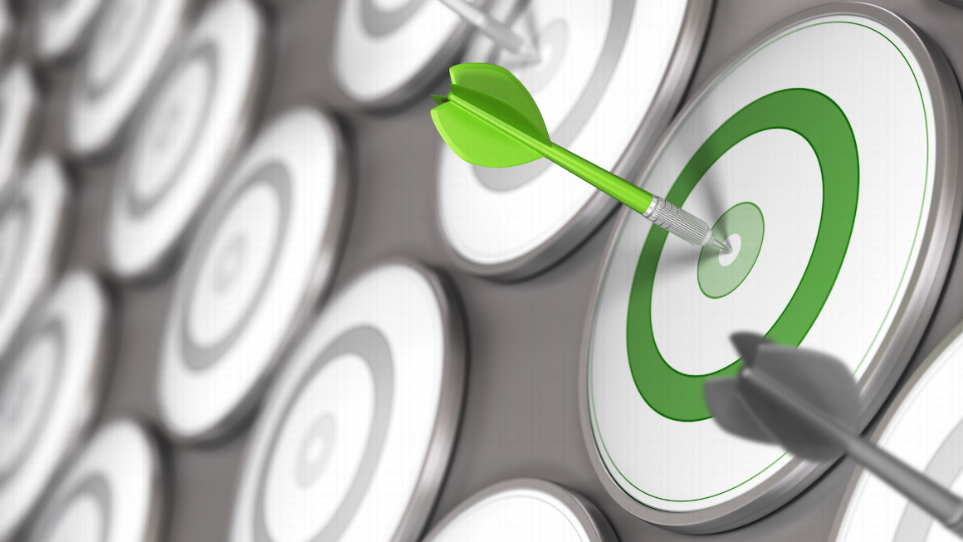 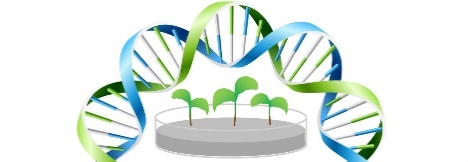 “BIO-TTC”Obiective specifice
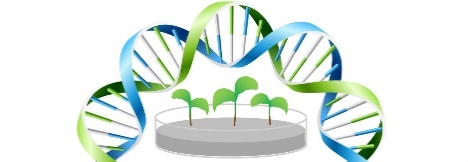 “BIO-TTC”Obiective specifice
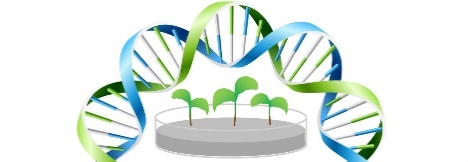 “BIO-TTC”Obiective specifice
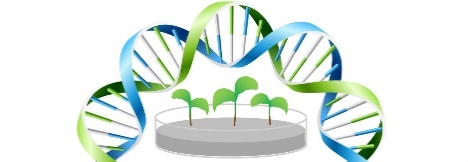 “BIO-TTC”REZULTATE
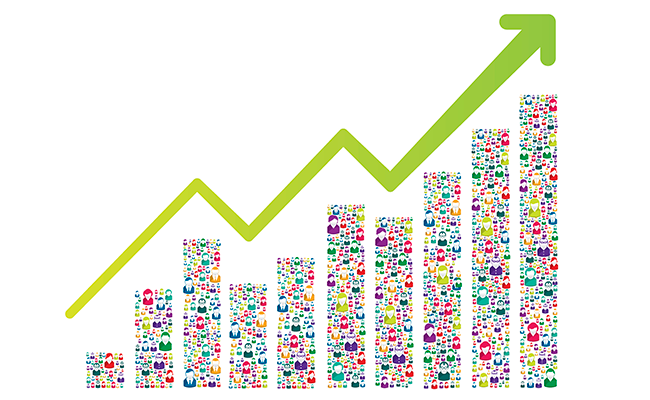 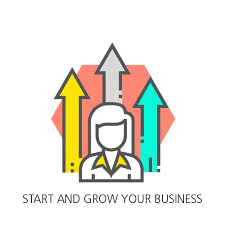 Implementarea inovațiilor și tehnologiilor bazate pe învătare pentru susținerea imm-urilor și a start-up-urilor (IT-SME)
Apelul: Granturi Norvegiene
Finanțator: Statele donator Norvegia, Islanda, Liechtenstein
Durata propusă spre implementare a proiectului: maxim până în 2024
Finanțare grant (90%): minim 1 000 000 EUR
Termenul limită de aplicare: 01 iulie 2018
https://danube-inco.net/object/call/18950
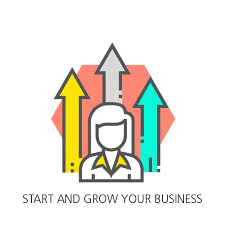 „IT-SME”PartENERIi
Partener Letonia
Partener Ucraina
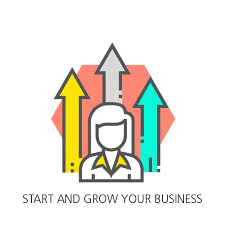 „IT-SME”Obiectiv general
Proiectul își propune să consolideze cooperarea între sectorul IMM-urilor din sectorul tehnologic, de producție sau din sectorul construcțiilor și din sectorul de învățământ superior pentru a promova un transfer mai bun al tehnologiilor în scopuri comerciale
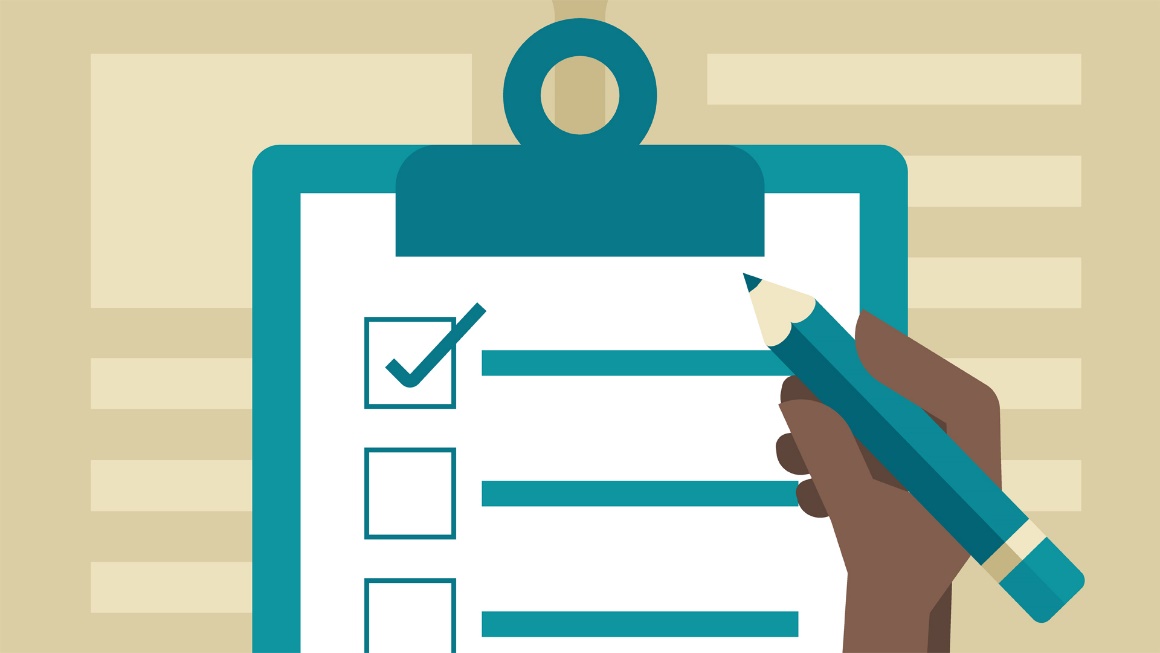 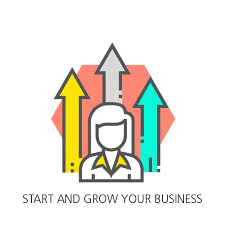 „IT-SME”Obiective specifice
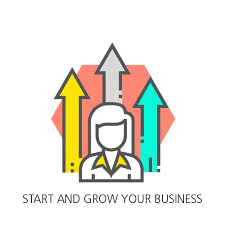 „IT-SME”Obiective specifice
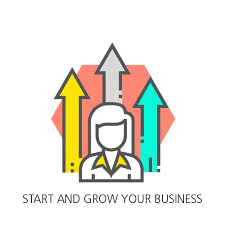 „IT-SME”REZULTATE
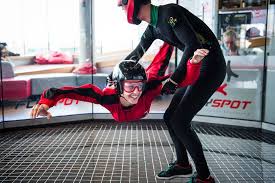 VĂ MULȚUMESC PENTRU ATENȚIE


Date de contact:
Vadim Iațchevici
E-mail: vadim.iatchevici@gmail.com